Přehrady
Monika PERNICOVÁ
UB-UZ, 2012
Vrchlice
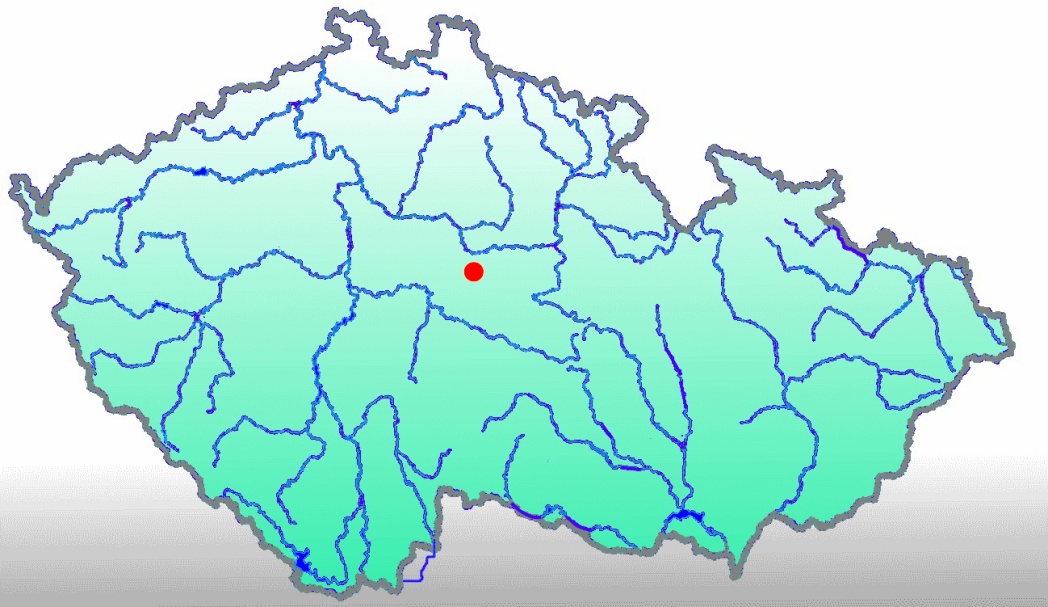 Poloha:


Geomorfologický celek: Hornosázavská pahorkatina
Na toku: Vrchlice
Významný bod: Kutná Hora (5km)
Okolí: obec Malešov, hospodářské využití krajiny
Rok postavení: 1968
Účely:
Zásobení Kutné Hory a přilehlých obcí kvalitní pitnou vodou 
Zásobení užitkovou vodou pro průmysl
Nadlepšení minimálního průtoku v profilu hráze na 20 m3/s
Ochrana před povodněmi
Typ hráze: klenbová, betonová
Transformovaný 100letý průtok: 46.00 m3/s
Celkový objem nádrže: 9.785 mil. m3
Foto:
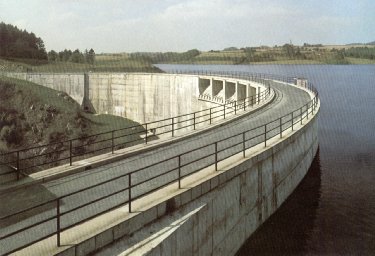 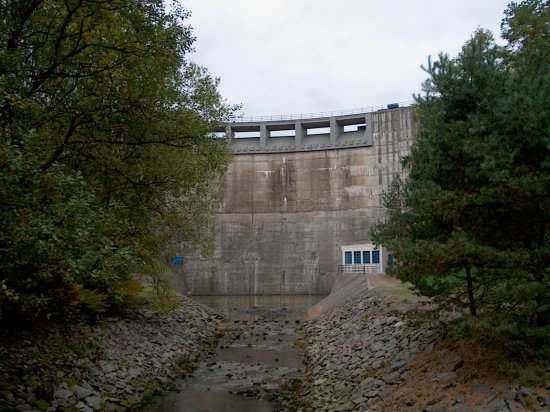 Povodně na toku Vrchlice
Vranov
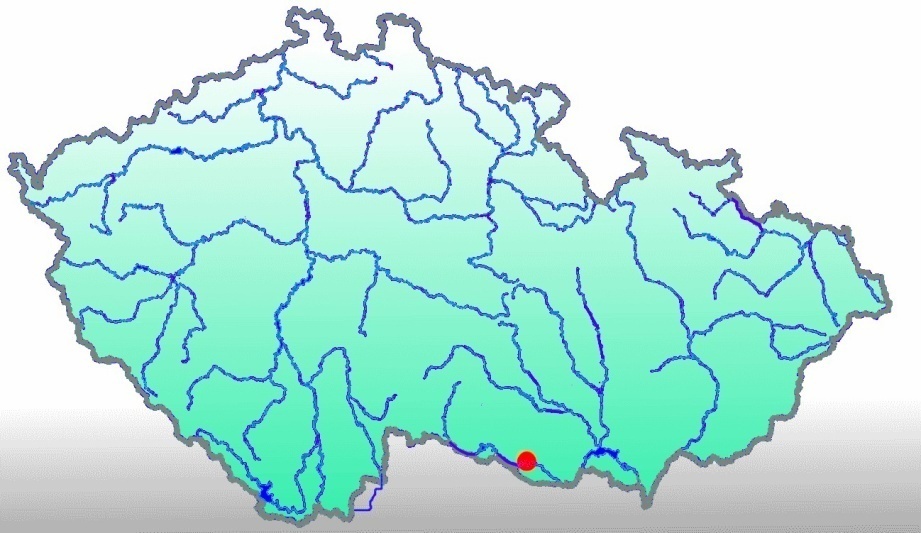 Poloha:


Geomorfologický celek: Jevišovická pahorkatina
Na toku: Dyje
Významný bod: NP Podyjí (8km)
Okolí: pahorkatina s údolím Dyje, střední výška 414m n.m., obec Vranov n. Dyjí
Rok postavení: 1934
Účely:
Nadlepšení min. průtoku na 4,3 m3/s
Zásobení vodou pro skupinový vodovod Vranov, Mor. Budějovice, Dukovany, Znojmo
Zajištění průtoku v Dyjsko-mlýnském náhonu od Krhovického jezu
Odběry pro závlahy, odběry drobných provozovatelů
Výroba elektrické energie
Snížení povodňových průtoků
Rekreace, rybářství, plavba
Typ hráze: tížná, betonová
Transformovaný 100letý průtok: 222.00 m3/s
Celkový objem nádrže: 132.696 mil. m3
Foto:
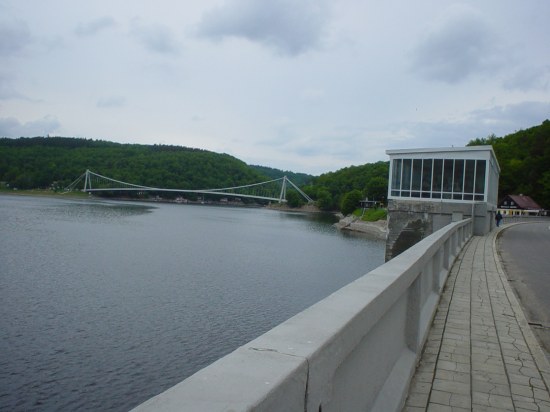 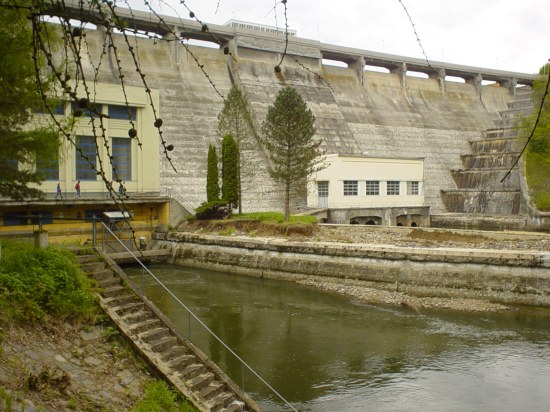 Povodně na toku Dyje
Vrané
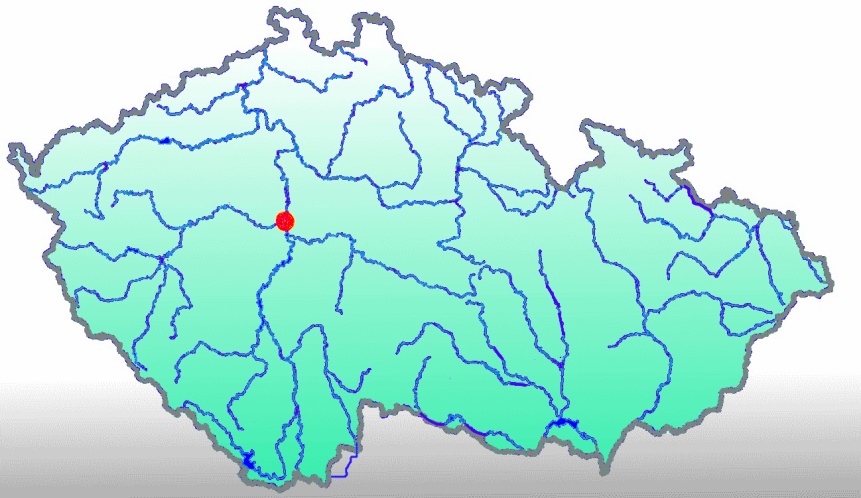 Poloha:


Geomorfologický celek: Benešovská pahorkatina
Na toku: Vltava
Významný bod: vzdálenost od Prahy 16km
Okolí: pahorkatina s hlubokým údolí řeky Vltavy, nevyšší bod 638m n.m. Obec Vrané n. Vlt.
Rok postavení: 1933
Účely: regulace odtoku vltavské kaskády
Typ hráze: tížná, betonová
Transformovaný 100letý průtok: 4090 m3/s
Celkový objem nádrže: 11.100 mil. m3
Foto:
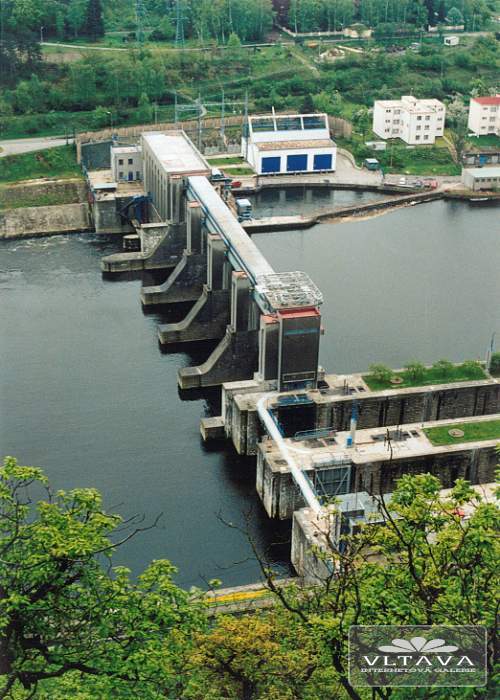 Povodně na toku Vltava
Zdroje
Přehrady ČR (2012): Přehrady [online]. Citováno dne 18. 11. 2012. Dostupné z www: <http://www.prehrady.cz/dams/prehrady/dataprehrady.cgi?STRANA=PREHRADY&A=1>
Vltava (2012): Vltava – album současných a historických fotografií řeky Vltavy [online]. Citováno dne 18. 11. 2012. Dostupné z www: <http://www.stara-vltava.cz/so-vrane.html>
Stavy a průtoky na vodních tocích (2012): Povodí Labe [online]. Citováno dne 18. 11. 2012. Dostupné z www: <http://www.pla.cz/portal/sap/cz/PC/Mereni.aspx>